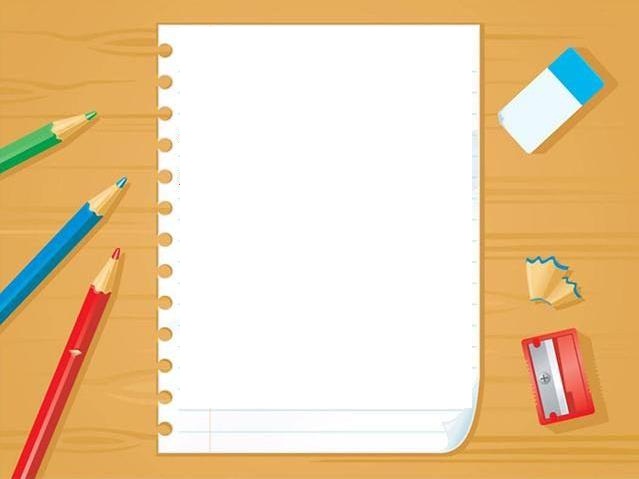 هل كتب أحدكم من قبل رسالة إلى أمّه؟ ماذا كتبت لها؟ وبأي مناسبة؟
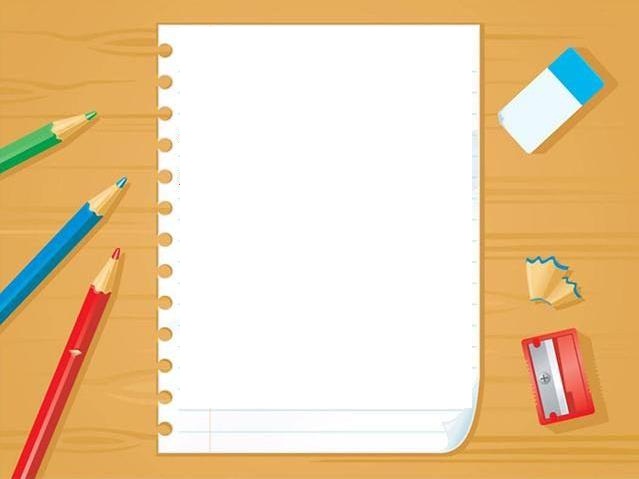 لتتمكن من كتابة رسالة مميزة إلى أمّك عليك أن تتعرف أولاً على أنواع الرسائل ومبناها.